COMMUNICATIONS OFFICIELLES
COMPÉTENCES ÉVALUÉES
NATURE DES ÉVALUATIONS
DATES À RETENIR
Document d’information sur la nature et les moments des principales évaluations
2024-2025
1re année du primaire
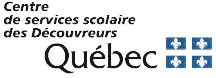 Remise des communications officielles
Des communications mensuelles sont aussi prévues dans le cas des élèves qui éprouvent des difficultés sur le plan des apprentissages et du comportement.
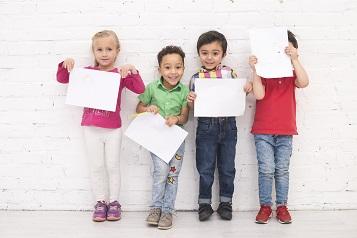 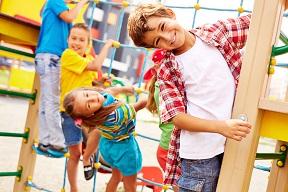 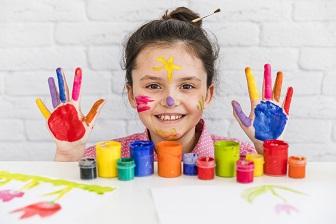 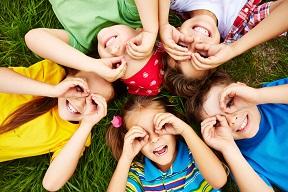 1re communication
1er bulletin
20%
2e bulletin
20%
3e bulletin
60%
Appréciation rendue disponible aux parents sur Mozaïk portail au plus tard le 15 octobre.

Cette communication écrite permet aux titulaires de vous transmettre une appréciation générale du cheminement de votre enfant en français et en mathématique. Elle vous informe aussi de son adaptation, de son comportement et de son attitude face aux tâches scolaires.
Bulletin rendu disponible aux parents sur Mozaïk portail au plus tard le 10 juillet.

Des évaluations de fin d’année peuvent être proposées en mai et juin. Il est important d’en informer le titulaire avant la planification d’un voyage ou la prise d’un rendez-vous.
Bulletin rendu disponible aux parents sur Mozaïk portail au plus tard le 15 mars.

Rencontre des parents sur invitation.
Bulletin rendu disponible aux parents sur Mozaïk portail au plus tard le 20 novembre.

Rencontre individuelle des parents de chaque élève.
Les titulaires vous donneront des informations concernant les forces, les défis et les progrès de votre enfant à l’aide de commentaires sur les apprentissages et le comportement.
Deux des compétences suivantes feront l’objet de commentaires écrits dans les bulletins de la 1re et de la 3e étape.
Précisions : Ces commentaires, qui sont transmis aux étapes 1 et 3 au primaire et au secondaire, peuvent porter sur les mêmes compétences ou sur des compétences différentes au début et à la fin de l'année - il est à noter que les commentaires sur ces compétences ne reposent pas sur une évaluation formelle. (http://www.education.gouv.qc.ca/fileadmin/site_web/documents/dpse/evaluation/LesChoixDeNotreEcole_DocSoutien_f.pdf)


Cette information s’adresse aux enseignants et doit être retirée de la version remise aux parents.
Les compétences évaluées
1re année
Même si aucun résultat n’est communiqué pour une compétence disciplinaire à une étape donnée, l’élève sera tout de même amené à développer cette compétence et bénéficiera de rétroactions fréquentes de son enseignant.
Les compétences évaluées
1re année
ÉVALUATIONS OBLIGATOIRES
TRAITEMENT DES ABSENCES
La présence des élèves est obligatoire lors d’une d’évaluation. Un voyage, la participation à une activité sportive ou culturelle ne saurait justifier une absence à une évaluation obligatoire. Ainsi, l’élève qui ne se présenterait pas à une évaluation obligatoire sans motif reconnu doit être considéré comme absent. Cette absence sera traitée conformément aux normes et modalités d’évaluation approuvées par la direction d’école et dans le cas d’une épreuve ministérielle, selon le Guide de Sanction des études  ou une Info-Sanction s’il y a lieu.